Evaluation Metrics II
February 12, 2010
Today’s Class
Evaluation Metrics I
Last Week’s Probing Question
Evaluation Metrics II
Next Friday’s Probing Question
Assignments
Preparation for Future Learning
Can a student learn a new skill or concept better, based on their previous experience?
Preparation for Future Learning
What might be some ways to measure that the learning on the new task is “better”?
Preparation for Future Learning
What might be some ways to measure that the learning on the new task is “better”?
Better performance on new task after learning
Faster learning on new task(“Accelerated future learning”)
Advantages/Disadvantages of PFL
Advantages/Disadvantages of PFL
Gets at not just skill, but sophisticated conceptual understanding that can be utilized in new contexts

High vulnerability to second learning task 
If the task is too easy or too hard, you won’t learn anything
Requires really understanding your domain
Most people aren’t good at learning fast
Requires running longer, more complex study OR
Picking relatively easy second learning tasks
Comments? Questions?
Last Week’s Probing Question
Should state/national/international assessments of learning (like the MCAS) have Preparation for Future Learning items? Why or why not?

First, who is in favor? Who is against?
Last Week’s Probing Question
Should state/national/international assessments of learning (like the MCAS) have Preparation for Future Learning items? Why or why not?

Reasons in favor? Reasons against?
“Robust Learning”
The “Robust Learning” movement argues that we should test “robust learning”, which is learning that
is retained
can transfer
prepares students for future learning

(VanLehn, 2005; Corbett et al, in preparation)
“Robust Learning”
Other researchers believe that these are distinct ways that learning can be “robust”, and that there is no single “robust learning” construct
E.g. you can remember something forever but be unable to transfer it
E.g. you can understand something flexibly and be prepared for future learning, but only for a couple of weeks before you forget it

What do you think?
An empirical question…
Ongoing research into this
Today’s Class
Evaluation Metrics I
Last Week’s Probing Question
Evaluation Metrics II
Next Friday’s Probing Question
Assignments
More Evaluation Metrics
Motivation
Attitudes
Affect
Behavior
Motivation & Attitudes
What kind of constructs might you want to measure?
And what could you make conclusions about, by measuring them?
Motivation & Attitudes
Grit
Self-Handicapping
Self-Efficacy
Goal Orientation
Intrinsic Motivation
Extrinsic Motivation
Disliking Domain
Disliking Computers
Disliking Your Software
Theory of Intelligence
Perception of Usefulness
Self-Concept
Cognitive Interest
Situational Interest
Vocational Interest
Currently Fashionable
Grit
Self-Handicapping
Self-Efficacy
Goal Orientation
Intrinsic Motivation
Extrinsic Motivation
Disliking Domain
Disliking Computers
Disliking Your Software
Theory of Intelligence
Perception of Usefulness
Self-Concept
Cognitive Interest
Situational Interest
Vocational Interest
Fashionable in 1980s-1990s
Grit
Self-Handicapping
Self-Efficacy
Goal Orientation
Intrinsic Motivation
Extrinsic Motivation
Disliking Domain
Disliking Computers
Disliking Your Software
Theory of Intelligence
Perception of Usefulness
Self-Concept
Cognitive Interest
Situational Interest
Vocational Interest
Never Fashionable 
Grit
Self-Handicapping
Self-Efficacy
Goal Orientation
Intrinsic Motivation
Extrinsic Motivation
Disliking Domain
Disliking Computers
Disliking Your Software
Theory of Intelligence
Perception of Usefulness
Self-Concept
Cognitive Interest
Situational Interest
Vocational Interest
Usually measured using questionnaires
Using questionnaires
Making your own items
Using someone else’s items
Making your own items
Definitely not trivial
Really easy to design items that are biased, or uninterpretable for students

The chapters you read have some suggestions about how to do this right
Mind you, nobody does this anymore
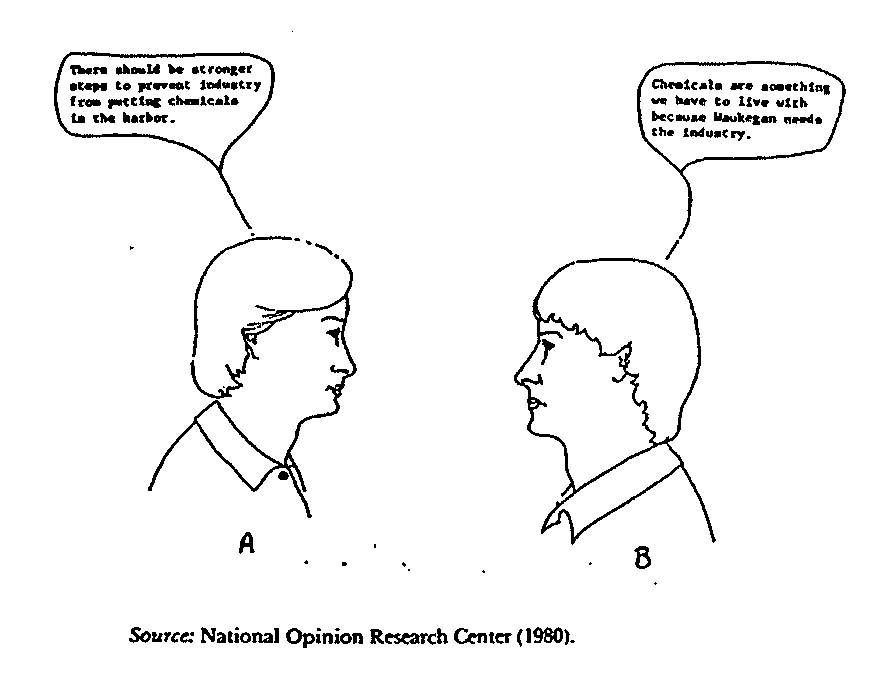 What’s wrong with the following items?
What’s wrong with these items?(real item!)
“Do you think women and children should be given the first available flu shots?”
What’s wrong with these items?
“Do you prefer the Democratic health plan, or do you prefer for children to die of easily treatable diseases?”
What’s wrong with these items?
“Do you prefer the Democratic health plan, or do you prefer lower health care costs?”
What’s wrong with these items?(real item!)
“When you think of Kai Tak airport what are the 3 big mistakes you think of?”
What’s wrong with these items? (real item!)
“Do you think that the software agent is genuinely concerned about your well-being?”
What’s wrong with these items? (real item!)
“Have you ever cheated on a test?”
What’s wrong with these items?
“Do Science ASSISTments improve your meta-cognitive understanding of control of variables strategy?”
What’s wrong with these items?
“How much do you like DrScheme?”

			1	2	3	4	5
Ways to mess up items
What are some other ways that you could mess up your items?
Comments? Questions?
The One-Coin-Toss Sampling Technique
Let’s say that you want to ask a question with two answers, where one of the answers is socially stigmatized

Example: “Have you ever cheated on a test?”
The One-Coin-Toss Sampling Technique
Let’s say that you want to ask a question with two answers, where one of the answers is socially stigmatized

Example: “Have you ever cheated on a test?”
and others that are much more amusing, but which discussing in class might get me fired at my first-year review…
The One-Coin-Toss Sampling Technique
Let’s say that you want to ask a question with two answers, where one of the answers is socially stigmatized

Example: “Have you ever cheated on a test?”
The One-Coin-Toss Sampling Technique
You ask the participant to flip a coin where you can’t see it

If it is heads, they give the stigmatized answer, no matter what the truth is
If it is tails, they answer honestly
The One-Coin-Toss Sampling Technique
I know that no one carries change anymore, so I’ve brought some, courtesy of my mom

Take a coin
The One-Coin-Toss Sampling Technique
Flip your coin where no one can see, and remember the result
The One-Coin-Toss Sampling Technique
Flip your coin where no one can see, and remember the result

If it’s heads, say “YES”
If it’s tails, tell me, have you ever cheated on a test?
Math
Reported rate (R) of cheating on a test:
Actual rate of cheating:
		R – (N/2)
		   (N/2)
Statistical tests…
There is added noise, so you need about double the sample to get significance
Comments? Questions?
“Lie Scale” Items
Items which no one answering carefully and honestly would give a certain answer

Used to test whether subject is answering carefully and honestly
“Lie Scale” Items
“I never worry what other people think of me”
		TRUE/FALSE

“I have never told a lie in my life” 
		TRUE/FALSE
“Lie Scale” Items
These items have been very successful on tests with adults, particularly personality exams

My experience administering them with middle school students is that I get significantly over 50% lying
May be due to adminsitration out of context, an issue we’ll talk about later
Comments? Questions?
If you make your own items…
Step 1: pre-test them with members of the target population for understandability
If you make your own items…
Step 1: pre-test them with members of the target population for understandability

By having them explain to you what the item means
One volunteer please
Please explain the meaning of
Overall, how would you rate the quality of your loved one’s dying? (Circle one
number)

Terrible					Almost Perfect
0 		1	 2 	3 	4 	5 	6 	7 	8 	9 	      10



(yes, this is from a real questionnaire)
Please explain the meaning of
Overall, how would you rate the quality of your loved one’s dying? (Circle one
number)

Terrible					Almost Perfect
0 		1	 2 	3 	4 	5 	6 	7 	8 	9 	      10



(yes, this is from a real questionnaire – Quality of Death and Dying Questionnaire for Family Members, University of Washington Medical School)
If you make your own items…
Step 2: if you really want to know that the items are testing what you think they are testing 

It is recommended to create several items, administer them together (with other items)

And see if they correlate, using Cronbach’s a

A lot of work!
Using someone else’s items
Advantages?
Disadvantages?
Advantage
Someone else has done the hard work of pre-testing the items and finding out what they correlate to
Disadvantage
Many times, the items do not match exactly to what you need

“I think that the tutor software is fun”

(But you’re not studying tutor software!)
It has been argued…
That it is usually safe to change the subject of a question, or to change grammatical tense

“I think that Mily’s World is fun”

But it is usually not safe to make further changes, without re-testing
Disadvantage
Many times, items come in huge inventories that are too time-consuming to administer as a whole
The MMPI-2 clinical psychology exam has 567 questions

Taking the items out of context may change how they are read and responded to
Particularly for lie scale items
Often validation focuses on validity of entire scale, not of individual items
Solutions
Use items designed to be given singly
For instance, individually-assigned items tested for correlation to scales
Not common, but not unheard of either
Use entire sub-scale of questionnaire
Find item(s) reported to be particularly central to the scale of interest in validation paper
Use single item and hope for the best
Particularly when you can’t give large numbers of items
Comments? Questions?
If you are paying attention
Raise your hand in the next 5 seconds!
Behavior & Affect
As discussed on Jan. 20…
Behavior & Affect
Measured in learning sciences with 
observational methods (Jan. 20)
text replays (Jan. 20)
EDM models (Mar. 3)
Experience sampling method
aka popup questions
Experience sampling method(Csikszentmihalyi & Larson, 1987)
A participant does their normal task

At regular (or semi-random) intervals the individual is interrupted 
Classically with a beep, although these days with computerized administration pop-up questions are just as common

And asked one or more questions
Experience sampling method
Are you currently zoned-out?(Schooler et al, 2004)
What are you doing right now?
Socializing, Seatwork, Listening to Teacher, …
(Csikszentmihalyi & Larson, 1984)
Are you bored?
(Larson & Richards, 1991)
Advantages/Disadvantages?
Field observations versus experience sampling method
Comments? Questions?
Today’s Class
Evaluation Metrics I
Last Week’s Probing Question
Evaluation Metrics II
Next Friday’s Probing Question
Assignments
Probing Question
Let’s say you wanted to do a large-scale research study on boredom

Under what conditions would it be preferable to use
Questionnaire items
Experience sampling method
Quantitative field observations
Today’s Class
Evaluation Metrics I
Last Week’s Probing Question
Evaluation Metrics II
Next Friday’s Probing Question
Assignments
Assignment #4
Any questions?